International Humanitarian Law and Healthcare
Noëlle Quénivet
Professor in International Law
University of the West of England, UK
Fundamental Principles of International Humanitarian Law
Medical personnel
Definition
Medical personnel: any person assigned to the search for, collection, transportation, diagnosis of treatment, of the wounded, sick and shipwrecked, and the prevention of disease, to the administration of medical units or to the operation or administration of medical transports
Definition
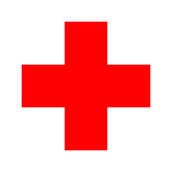 Can use the emblem
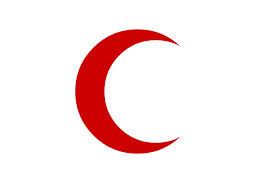 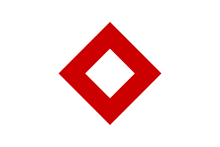 Respect and Protection
Medical personnel to be respected and protected in all circumstances provided only engaged in medical duties
If medical assignment is permanent, respect and protection at all times
If medical assignment is temporary, respect and protection only during the time of the assignment
Respect and Protection
Protected status only for medical personnel linked to a party to the conflict
Other medical staff to be treated as civilians as they are not medical personnel (e.g. working for NGOs such as CARE, MSF or Doctors without Borders) – cannot use the emblem
Respect and Protection
Must not be attacked
Must not be unnecessarily prevented from discharging their functions
Be granted assistance for the performance of their duties
Loss of Protection
If engaged in hostile acts, loss of protection as they are required to be exclusively assigned to medical duties
To take a direct part in the hostilities is an act harmful to the enemy
However can be equipped with light weapons to defend their patients and themselves
Medical units
Definition
Medical units are establishments and other units organized for medical purposes
They can be
Military or civilian
Fixed or mobile
Permanent or temporary
Definition
Examples: hospitals, blood transfusion centres, preventive medicine centres and institutes, medical depots and the medical and pharmaceutical stores of such units
Respect and Protect
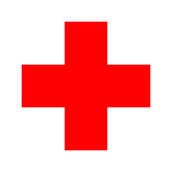 Protected status only if 
Belong to a party to the conflict and recognised by a party to the conflict
Placed at the disposal of a party to the conflict by a neutral State or by an impartial international organisation of a humanitarian nature
Otherwise, protection as civilian object – cannot use the emblem
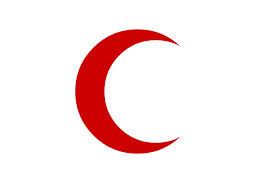 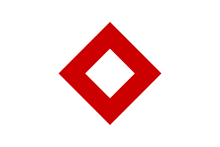 Respect and Protection
Must not be attacked
Their unhampered employment must be ensured

If possible, should not be located near the vicinity of military objectives
Loss of Protection
Protection ceases when medical units are being used, outside their humanitarian function, to commit acts harmful to the enemy. 
Examples of acts harmful to the enemy: use of medical units to shelter able-bodied combatants, to store arms or munitions, as a military observation post or as a shield for military action.
Loss of Protection
If to be attacked, warning to be issued providing, whenever appropriate, a reasonable time-limit 
Attack can only take place after such warning has remained unheeded